Усовершенствование информационного обеспечения граждан через ИС «Архивы Ленинградской области»
Крипатова Юлия Игоревна,

 директор ГКУ «Ленинградский областной архив в г.Выборге»
Информационная система «Архивы Ленинградской области»
Зарегистрирована с 2011 г.
 
Функциональный заказчик – Архивное управление
                                                         Ленинградской  области

Оператор - ГКУ ЛОГАВ (назначен в 2020 г.)
 
Владелец - ГКУ ЛО «Оператор электронного правительства»

Работает на программной платформе КАИСА-Архив.
Хранение данных в ЦОД
Сведения по использованию ИС «Архивы ЛО»
Работают 212 пользователей из 27 архивов 
( 1 государственный, 18 муниципальных, 8 ведомственных), 557 рабочих мест сотрудников отделений Пенсионного фонда Санкт-Петербурга и Ленинградской области 
Описано 9790 фондов
Представлено 1 264 710 единиц хранения и 251 014 документов
В читальном зале исследователям доступны 21 265 отсканированных дел и 4482 оцифрованных документов
Зарегистрировано  186 226 запросов граждан и организаций
Подготовлены и представлены в Интернете 71 виртуальная  тематическая выставка архивных документов
Схема региональной ис «Архивы ЛО»
Количество пользователей и просмотров сайта
география пользователей
БД «Генеалогия»
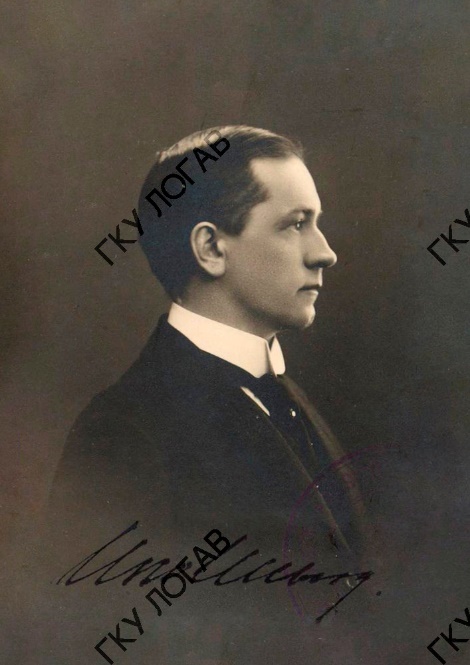 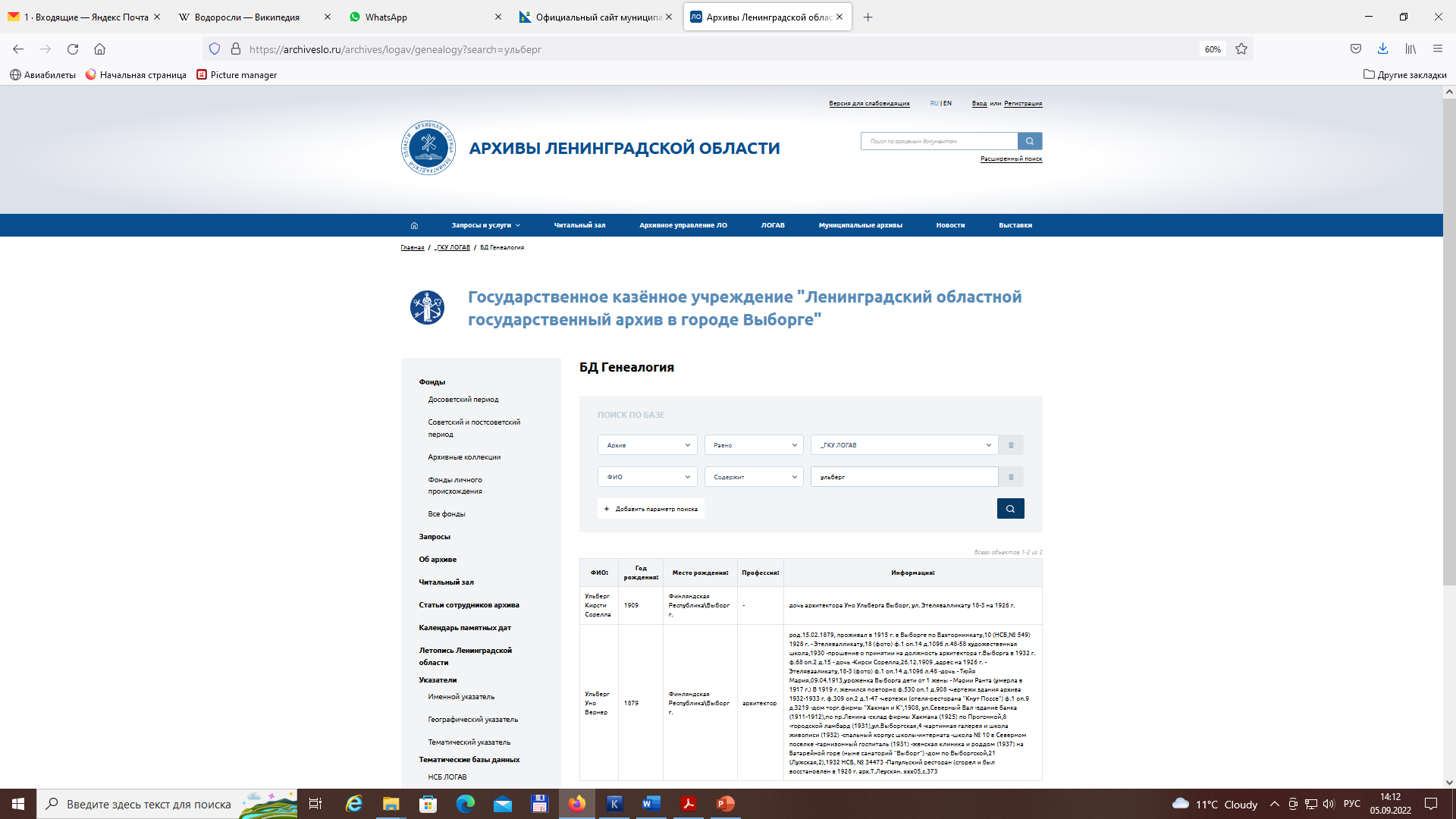 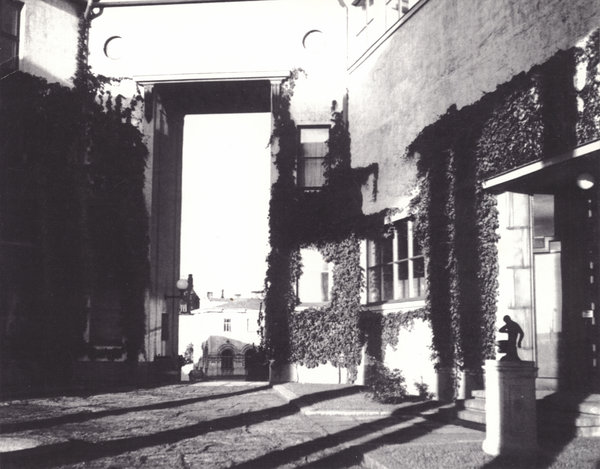 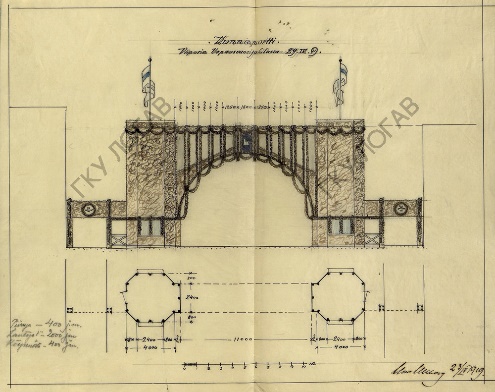 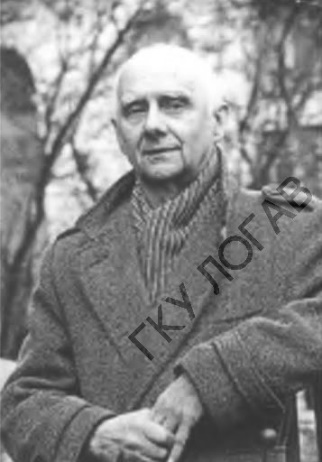 [Speaker Notes: Б/Д Генеалогия, созданная по документам досоветского периода – всего представлены сведения о 23662 персонах;]
Указатели
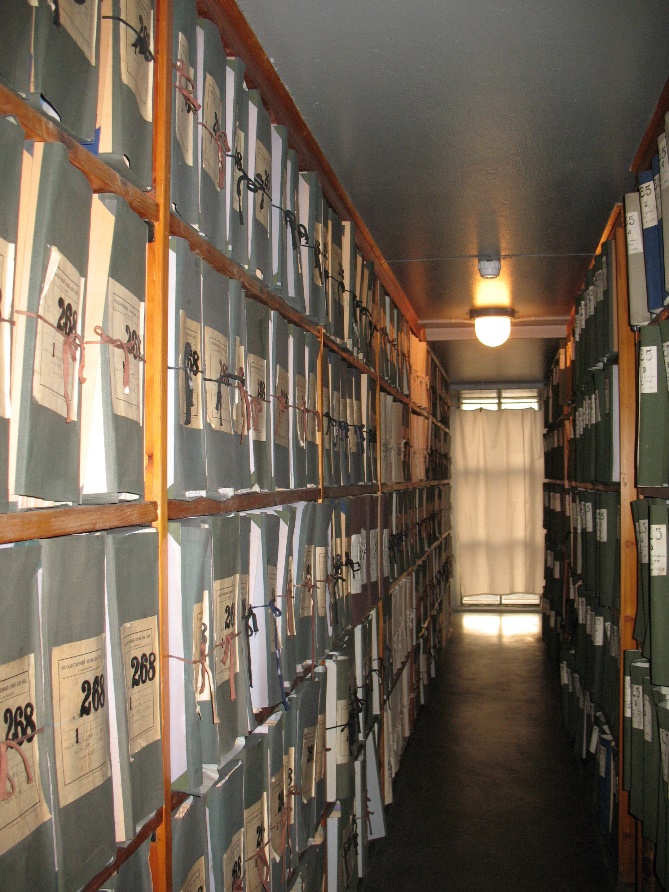 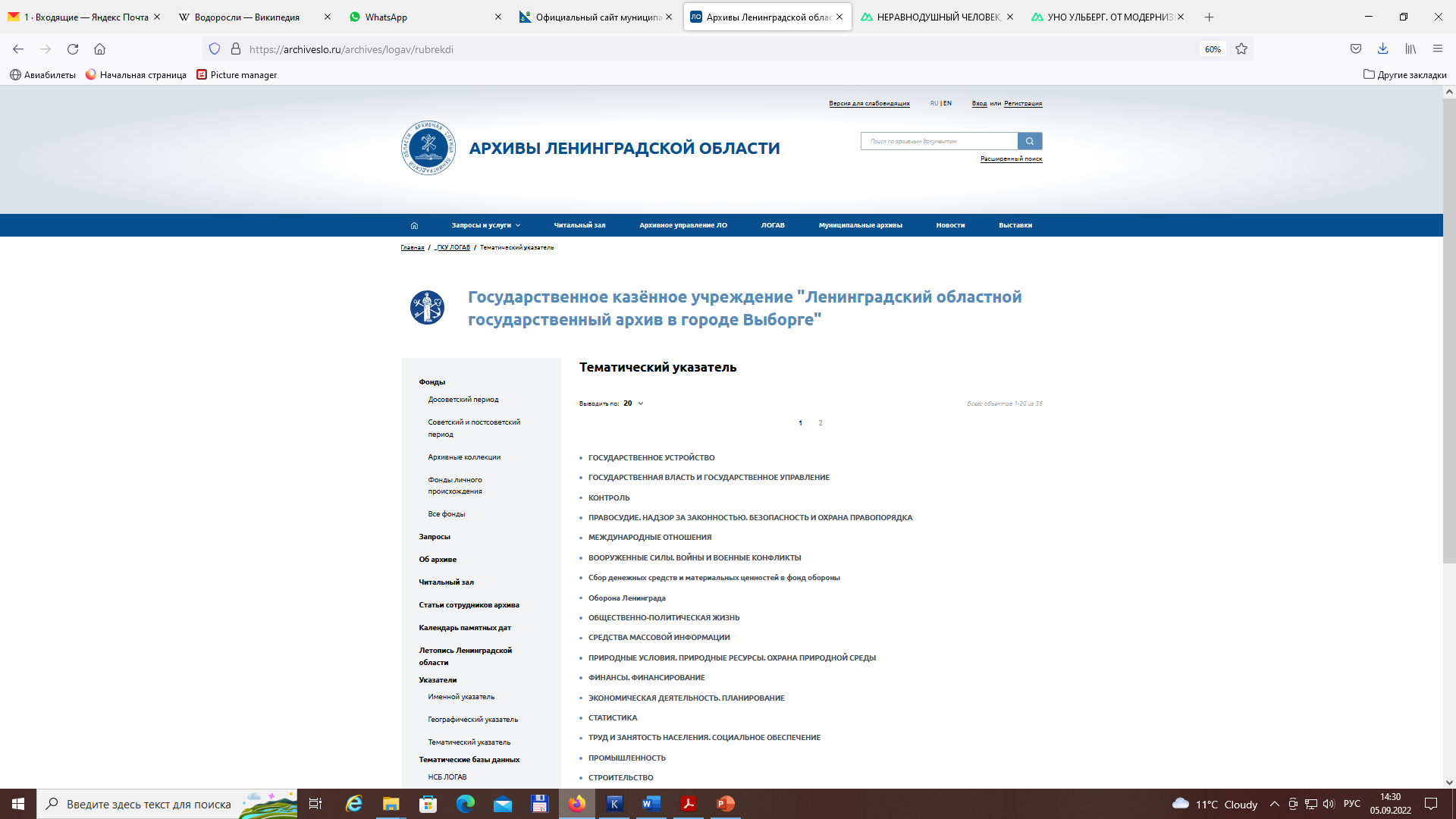 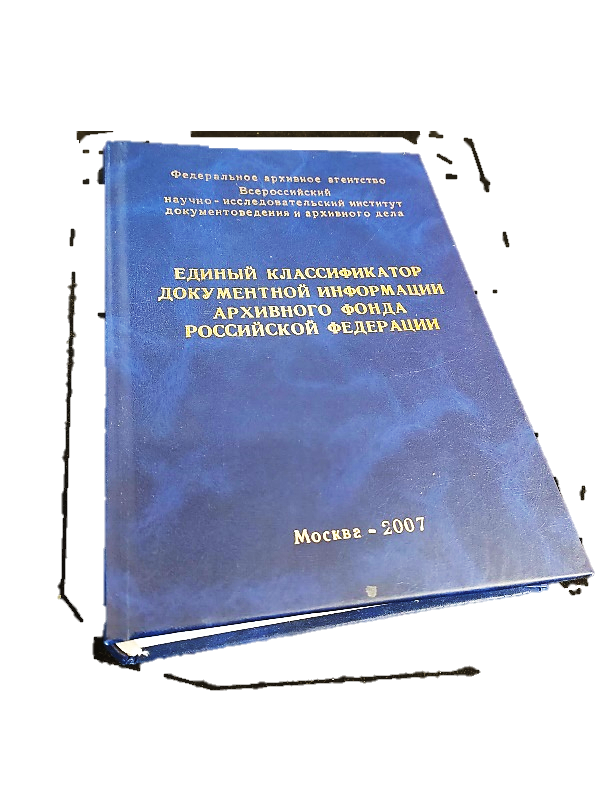 [Speaker Notes: Тематический указатель, сформированный на основе Единого классификатора документной информации Архивного фонда Российской Федерации]
БД «Лишённые избирательных прав»
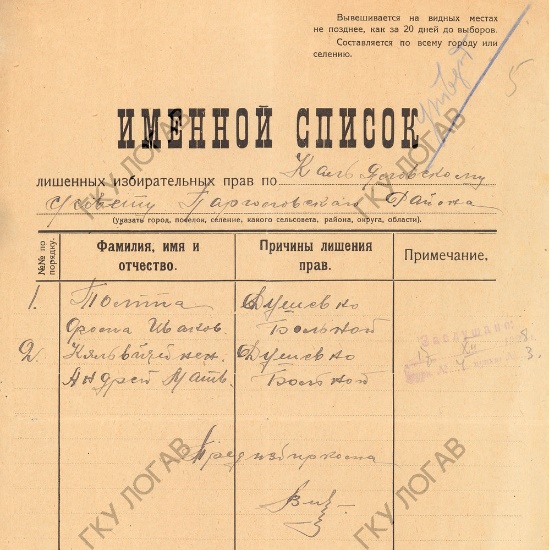 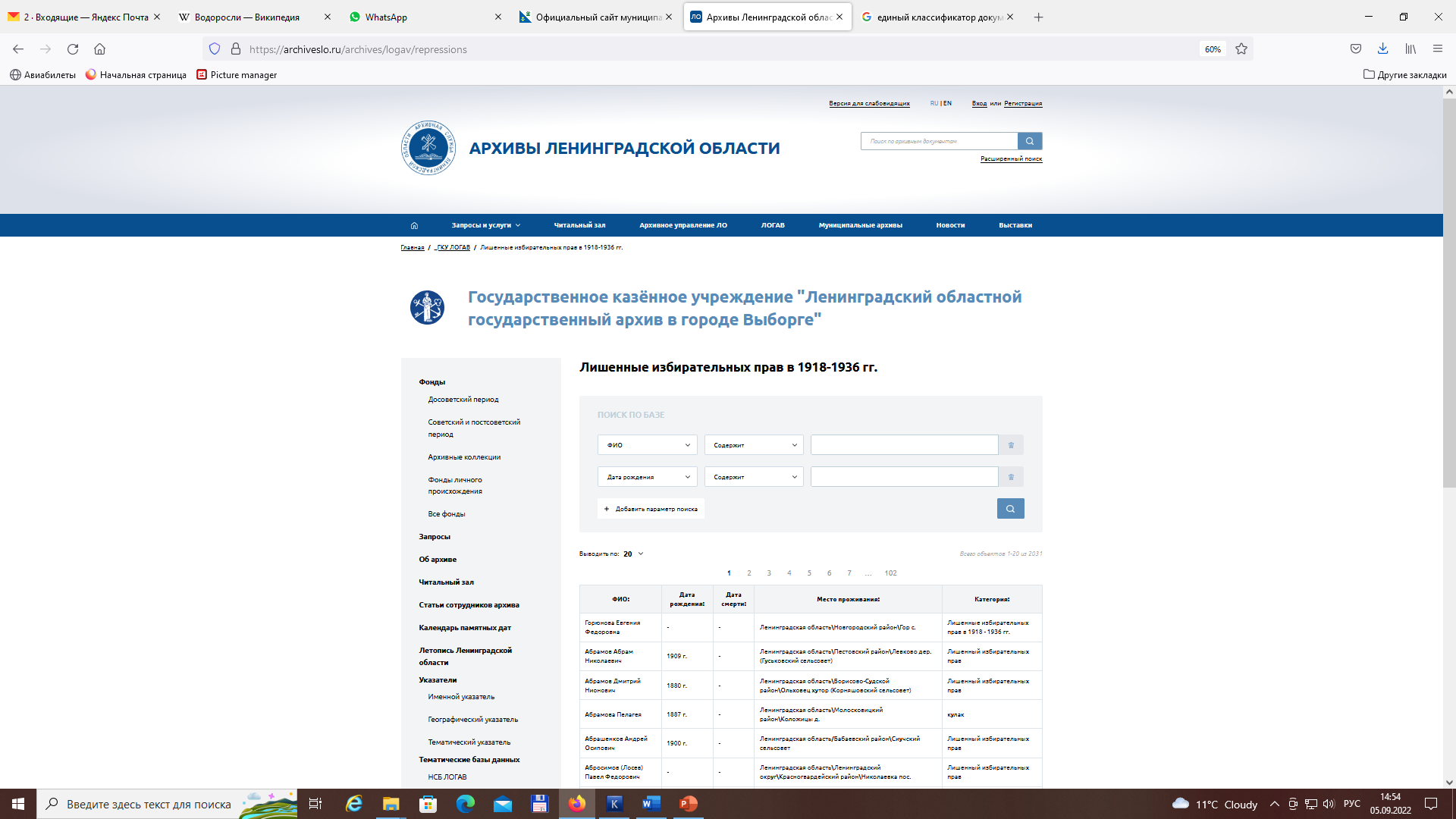 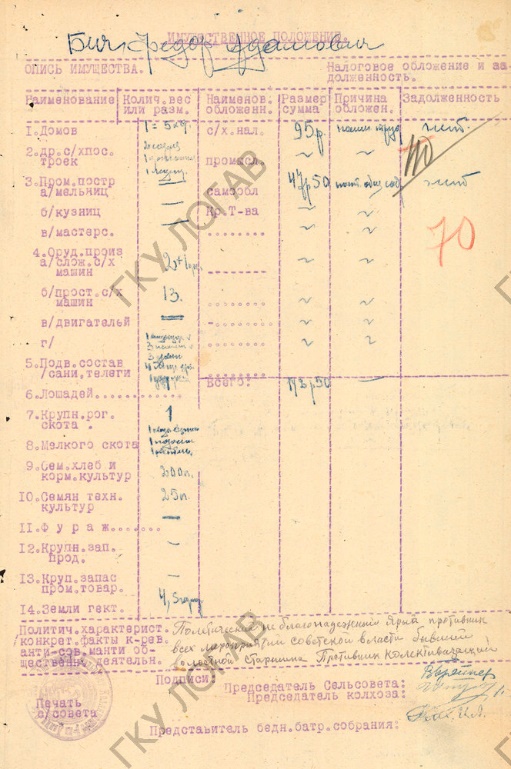 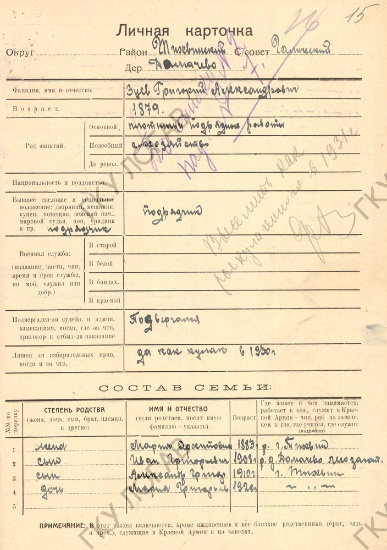 [Speaker Notes: Б/Д «Лишенные избирательных прав в 1918-1936 гг.;]
БД «Ленинградская область в Годы Великой Отечественной войны»
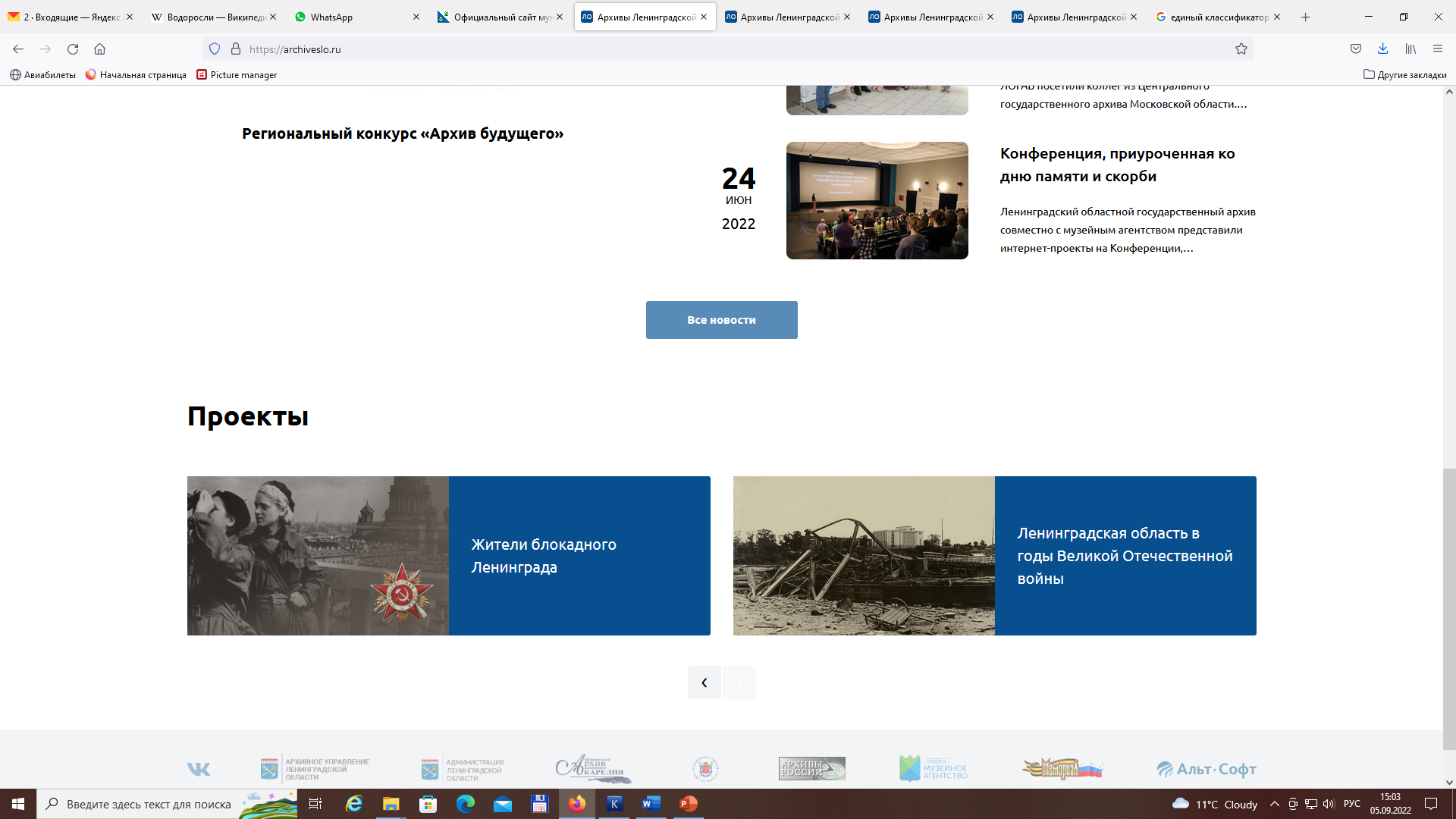 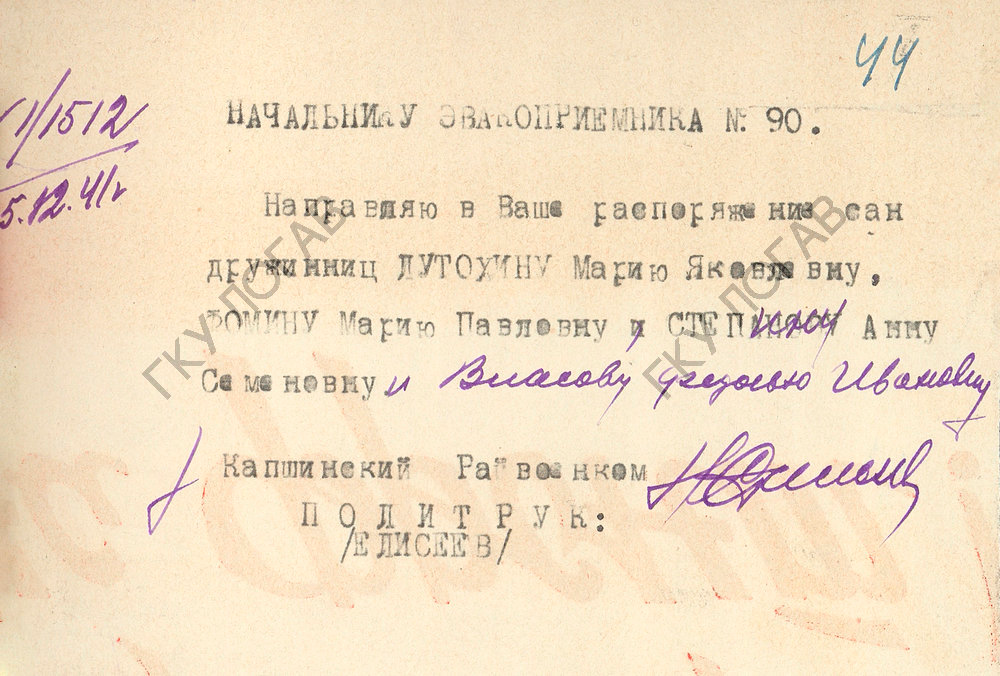 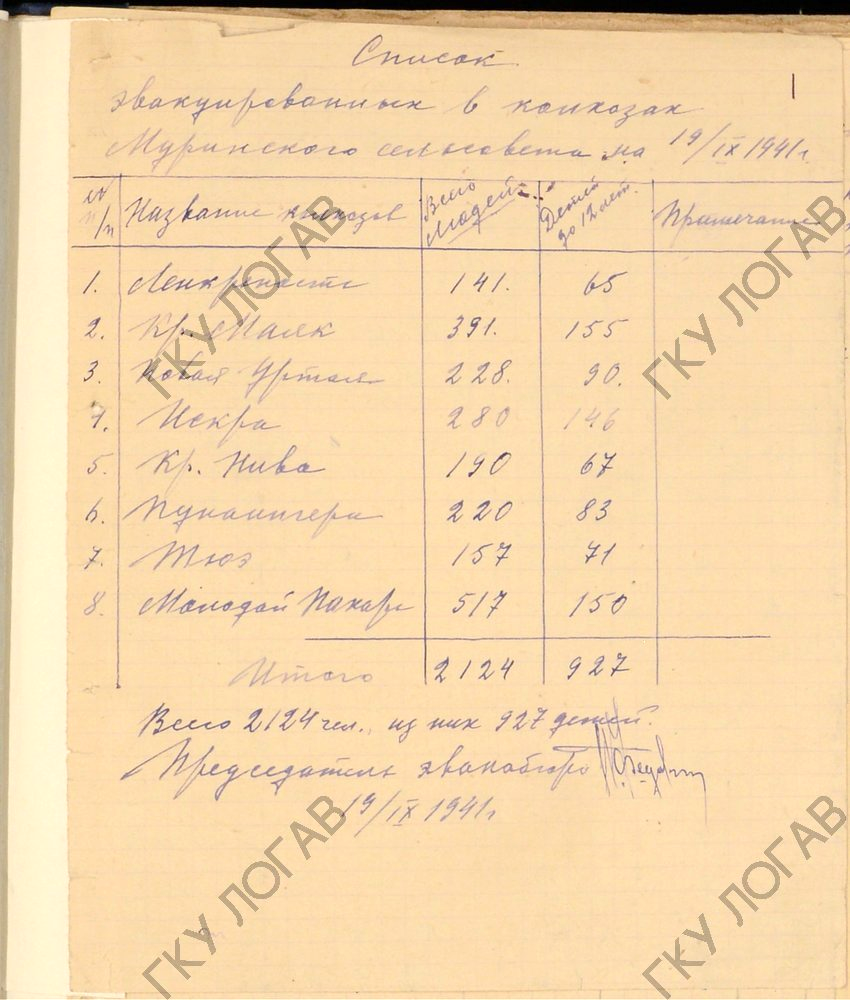 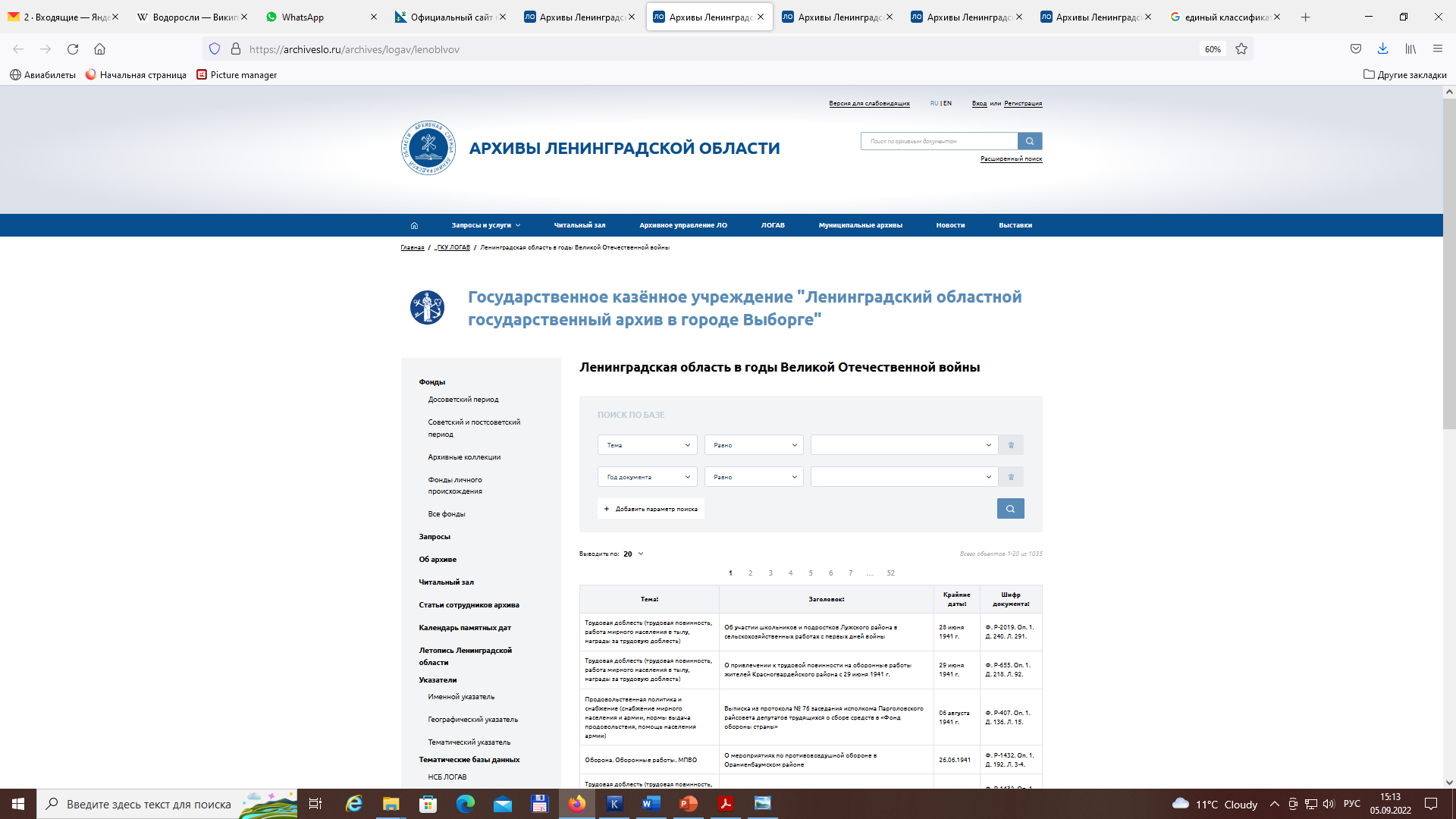 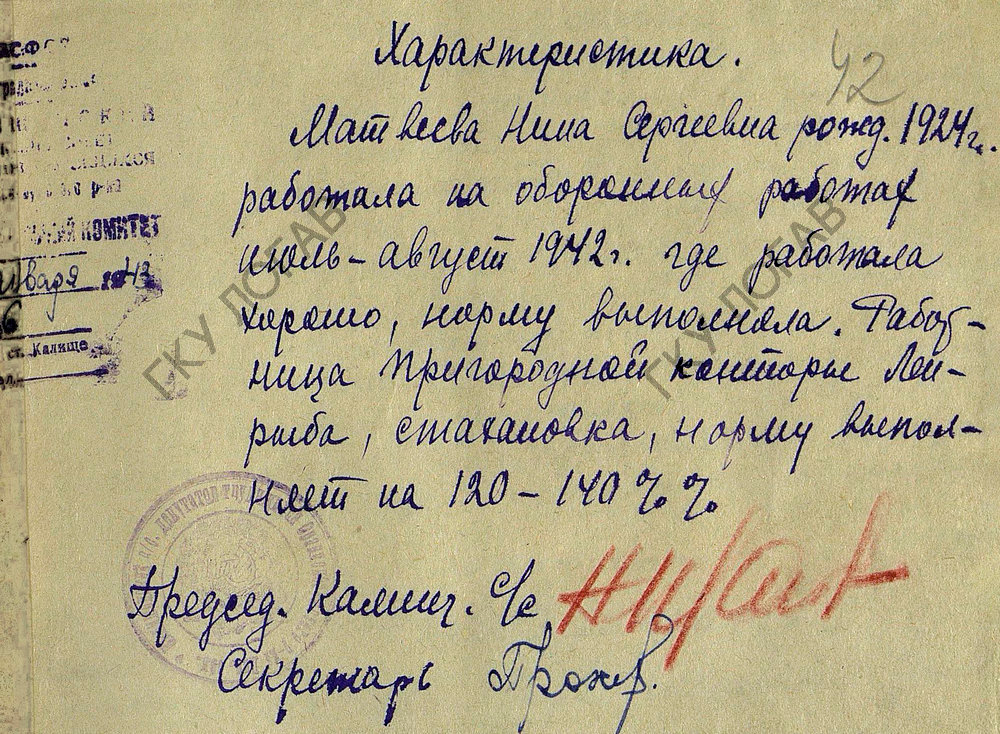 [Speaker Notes: «Ленинградская область в годы ВОВ», которой сделана тематическая подборка архивных документов, отражающая жизнь мирного населения в условиях войны.]
БД «Живая память Победы в семейных архивах Ленинградской области»
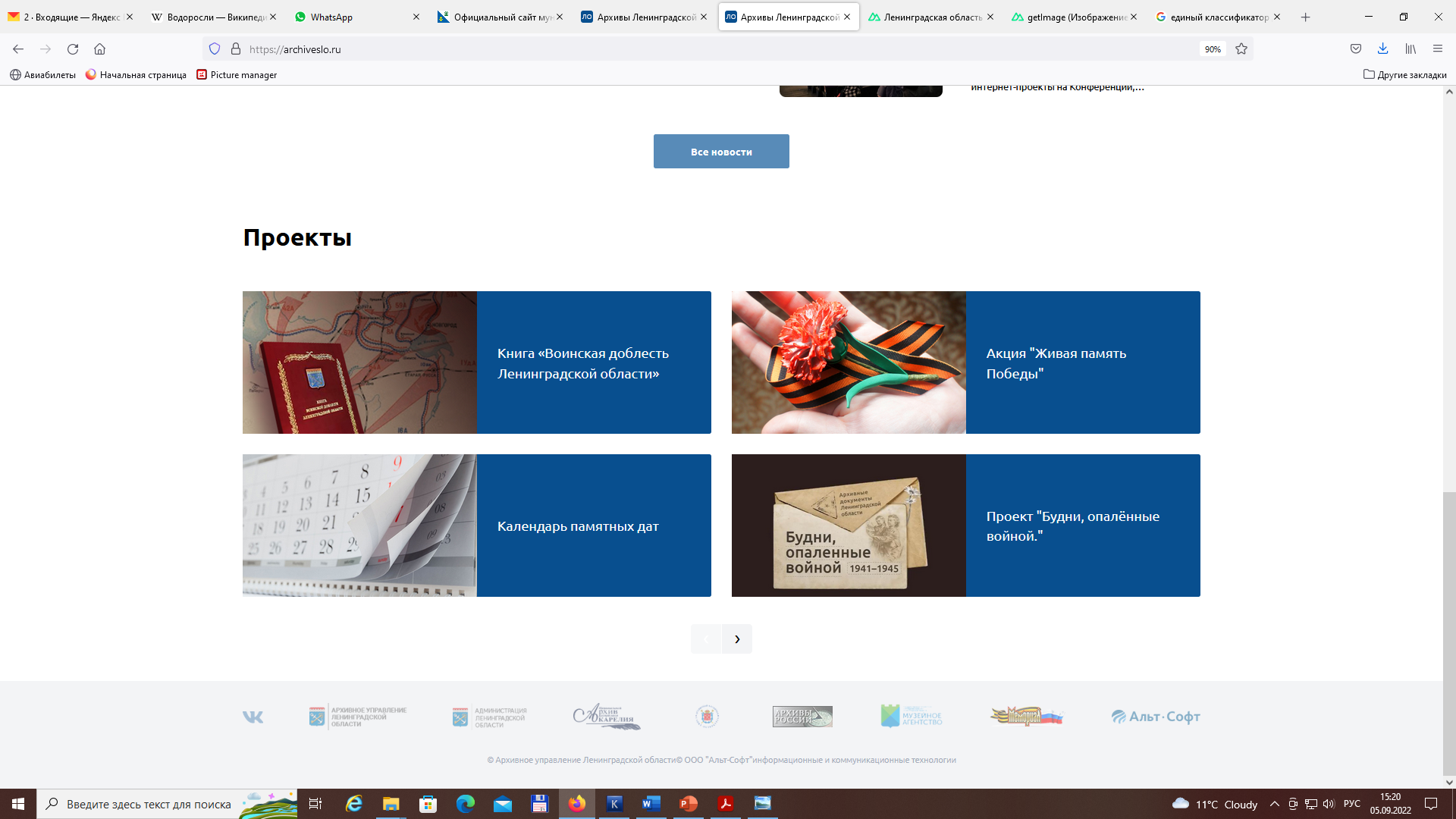 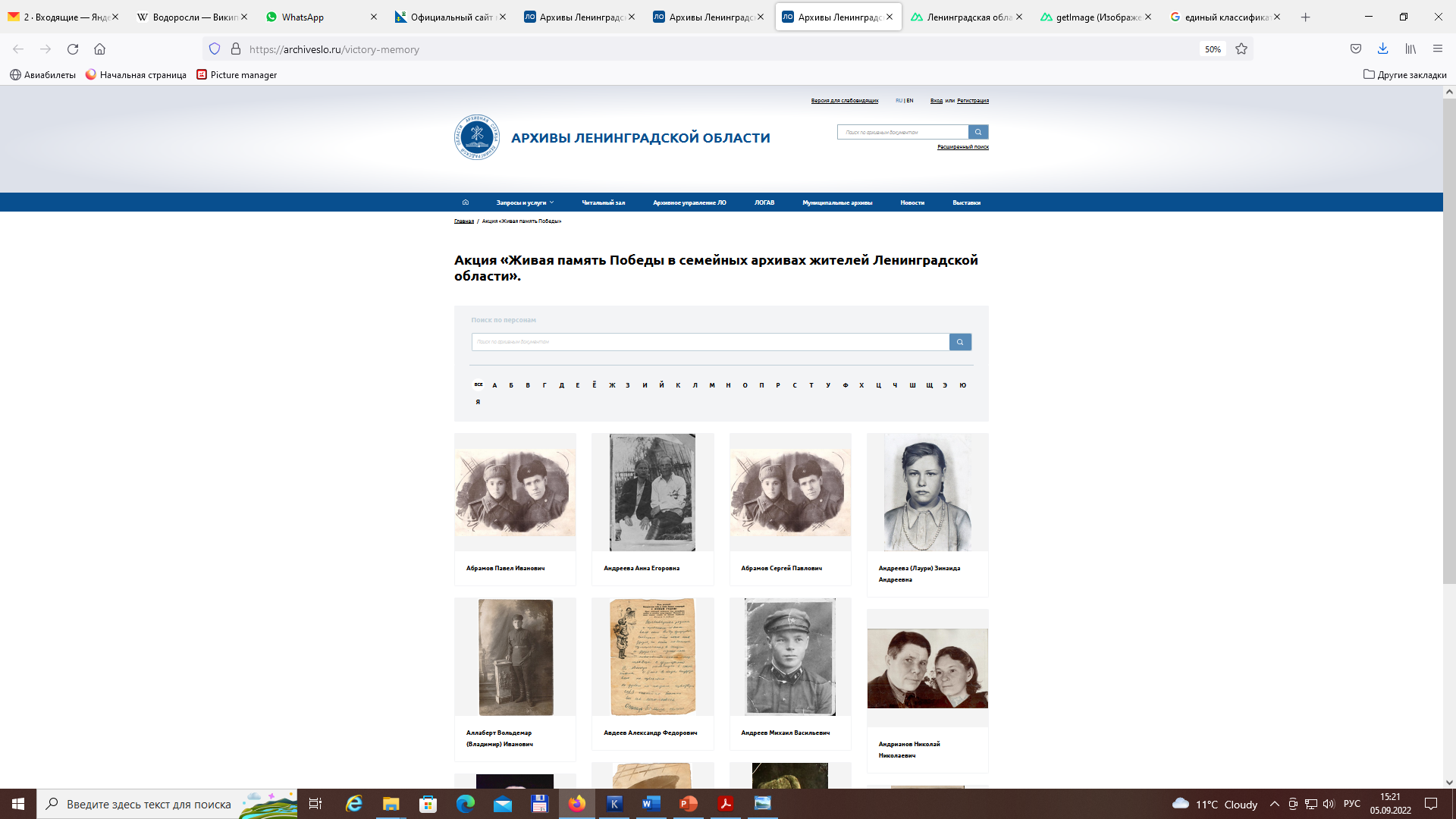 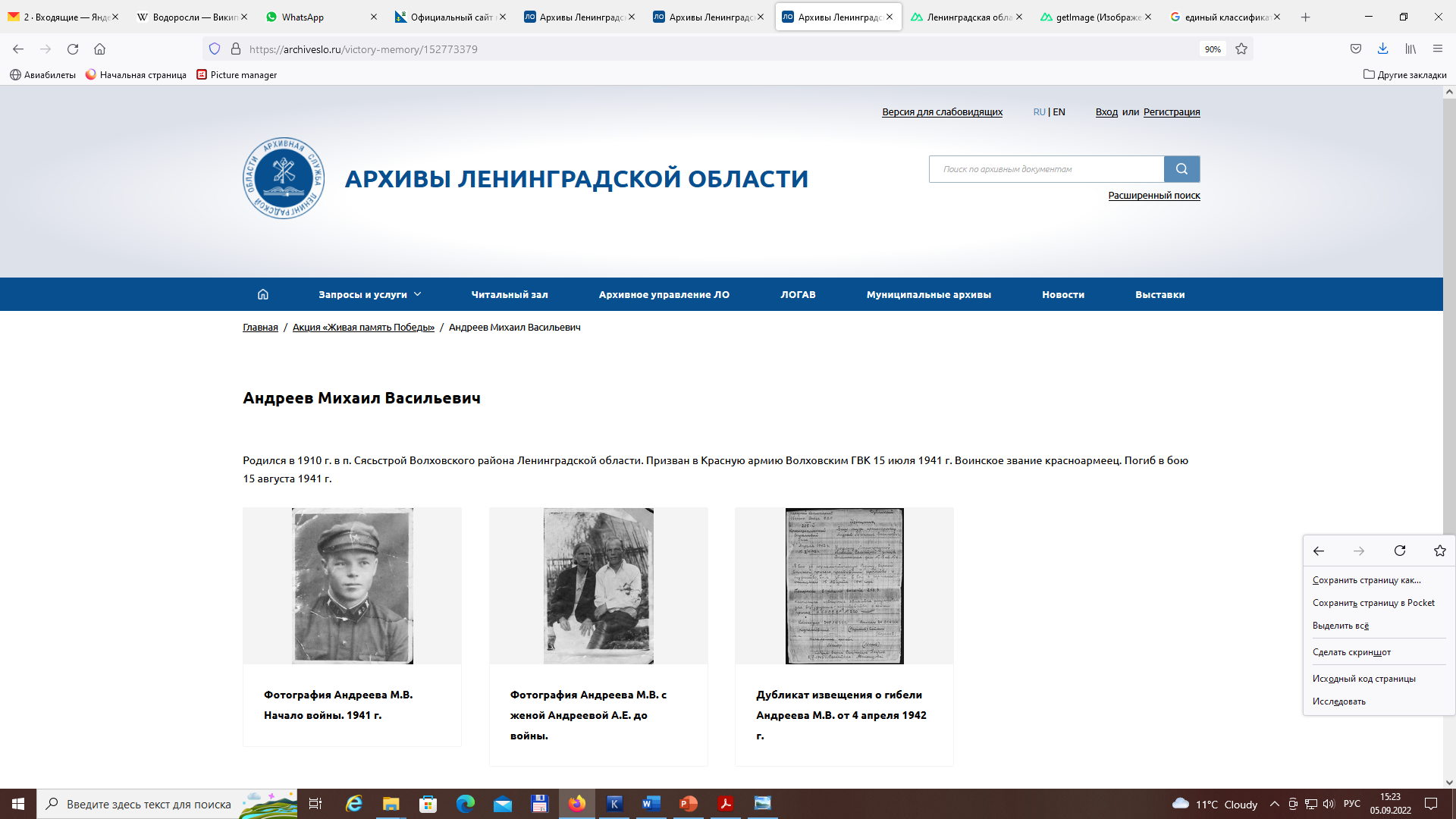 [Speaker Notes: С 2020 г. в ЛОГАВ стартовала акция «Живая память Победы»: любой житель Ленинградской области может поделиться фотографиями, документами письмами военного периода. Все принесенные гражданами документы из семейных архивов оцифровывались и размещались на портале. Сейчас на портале представлены документы более 300 участников ВОВ.]
Будни, опалённые войной
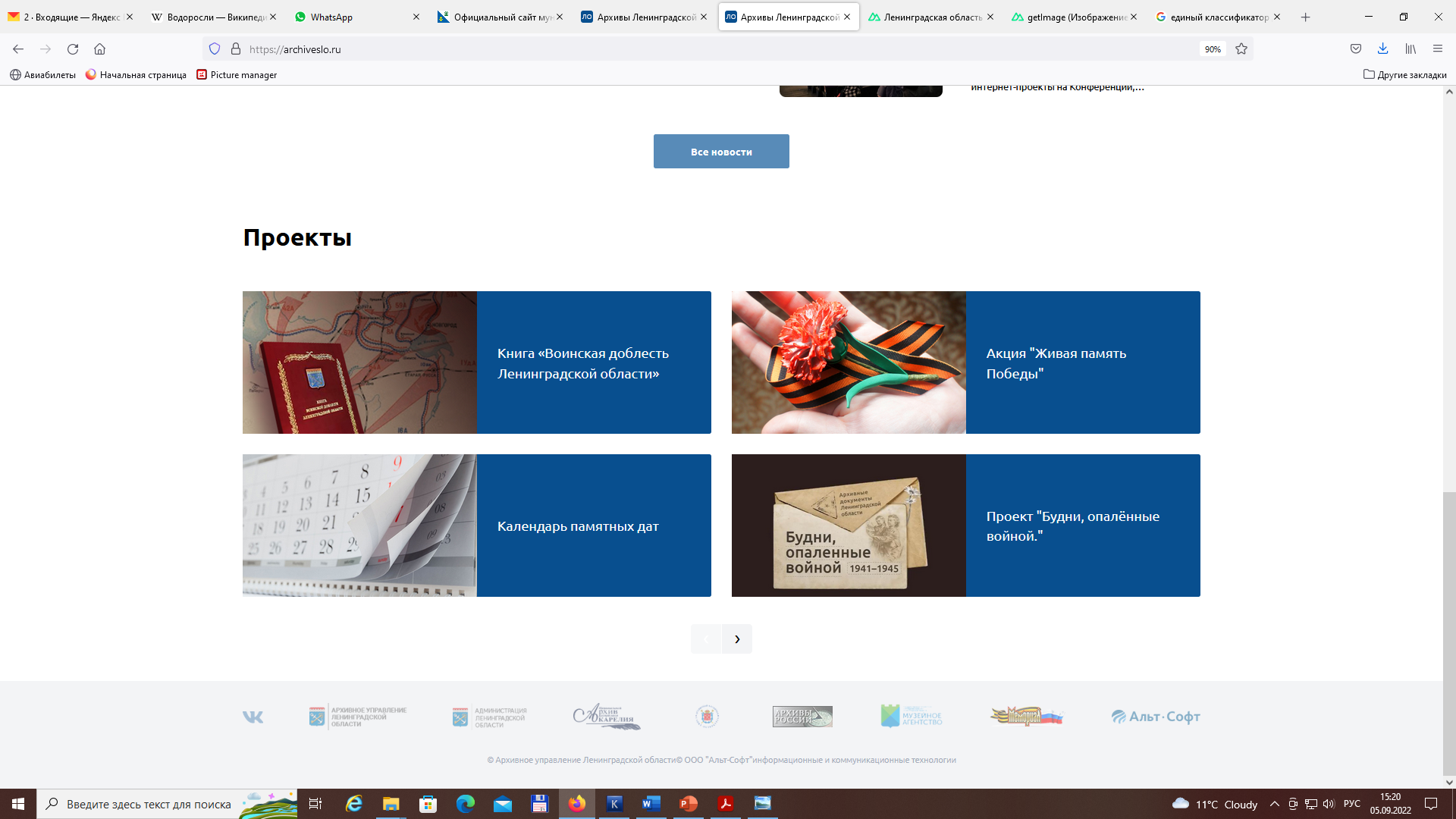 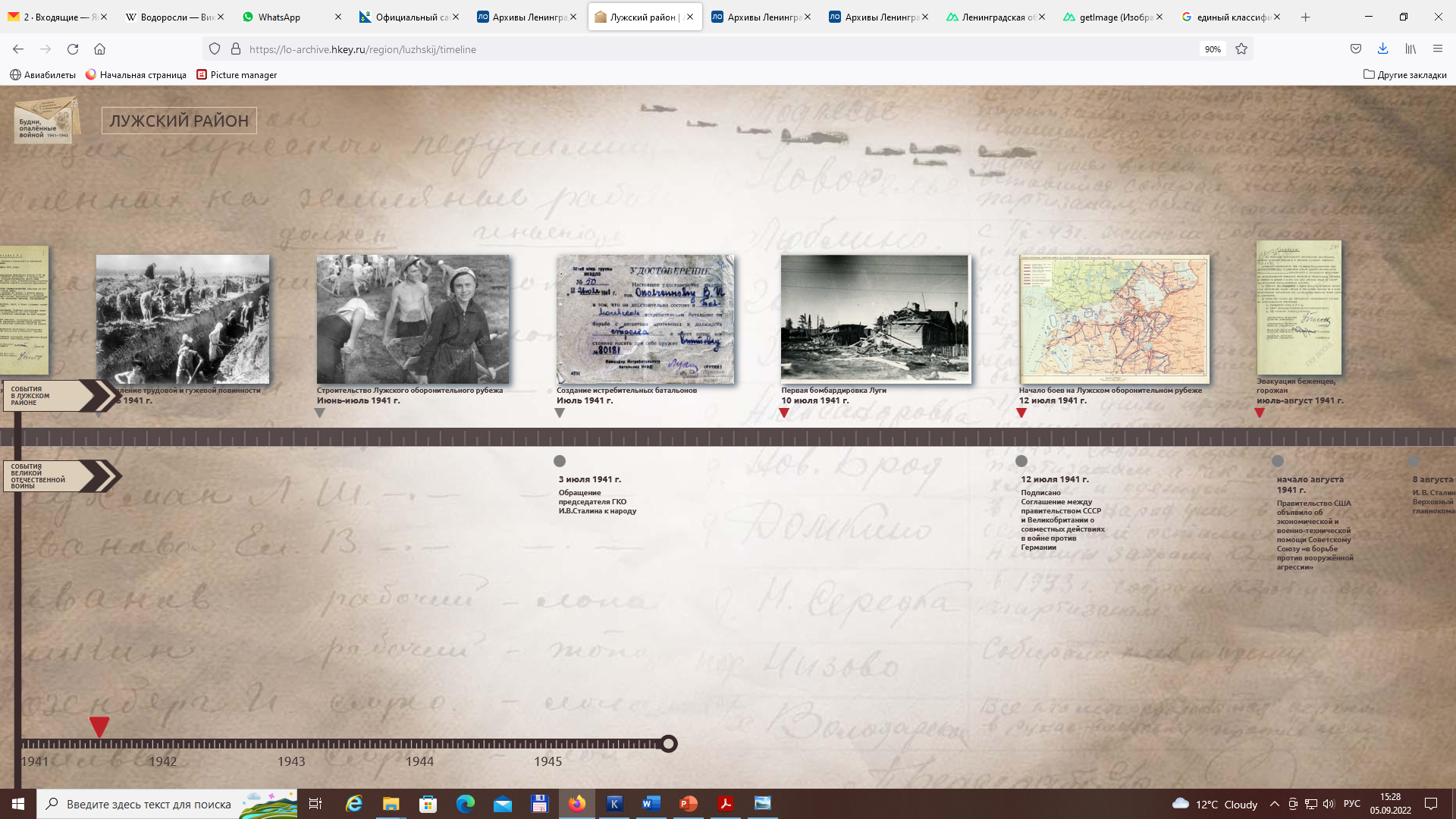 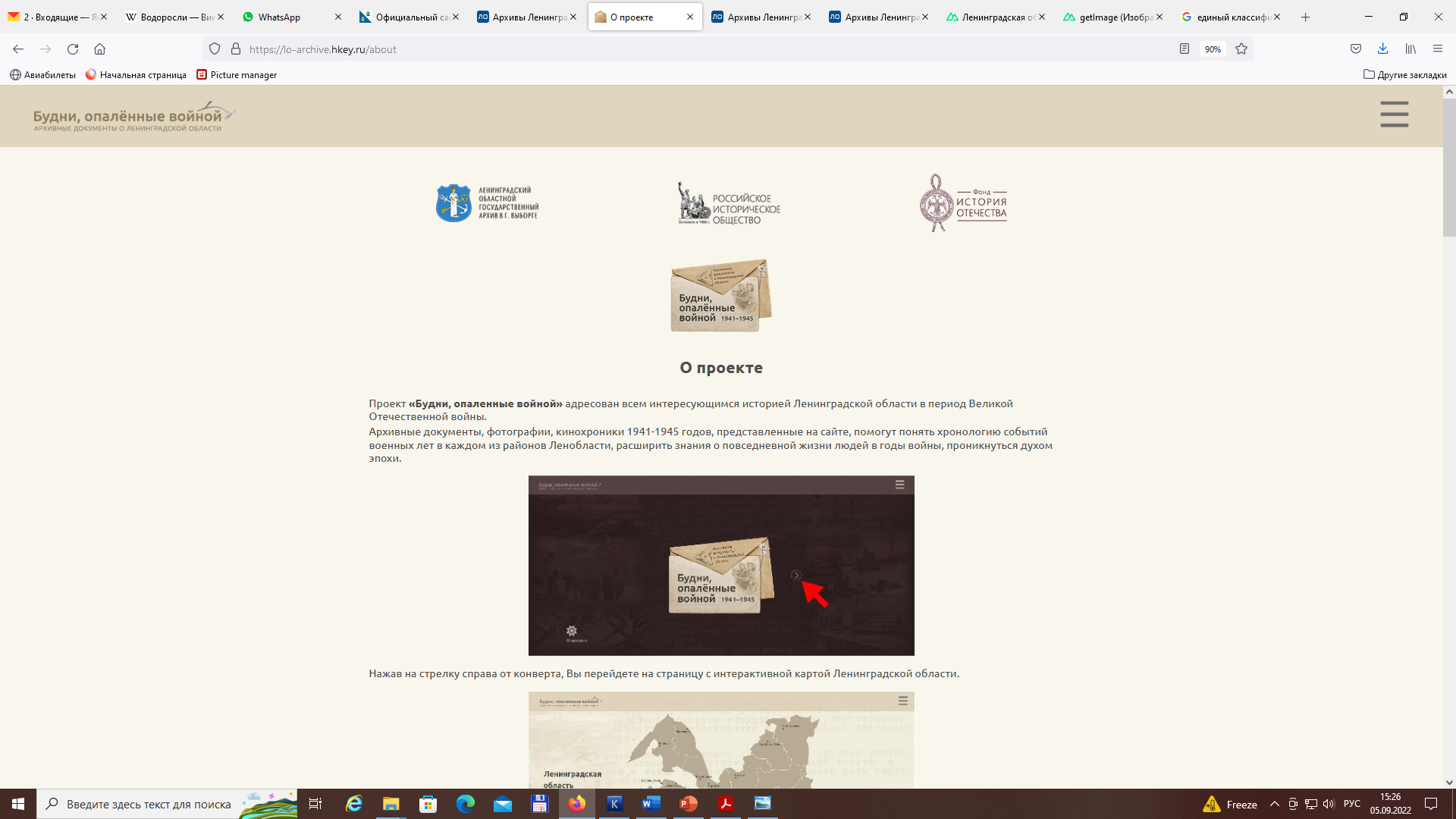 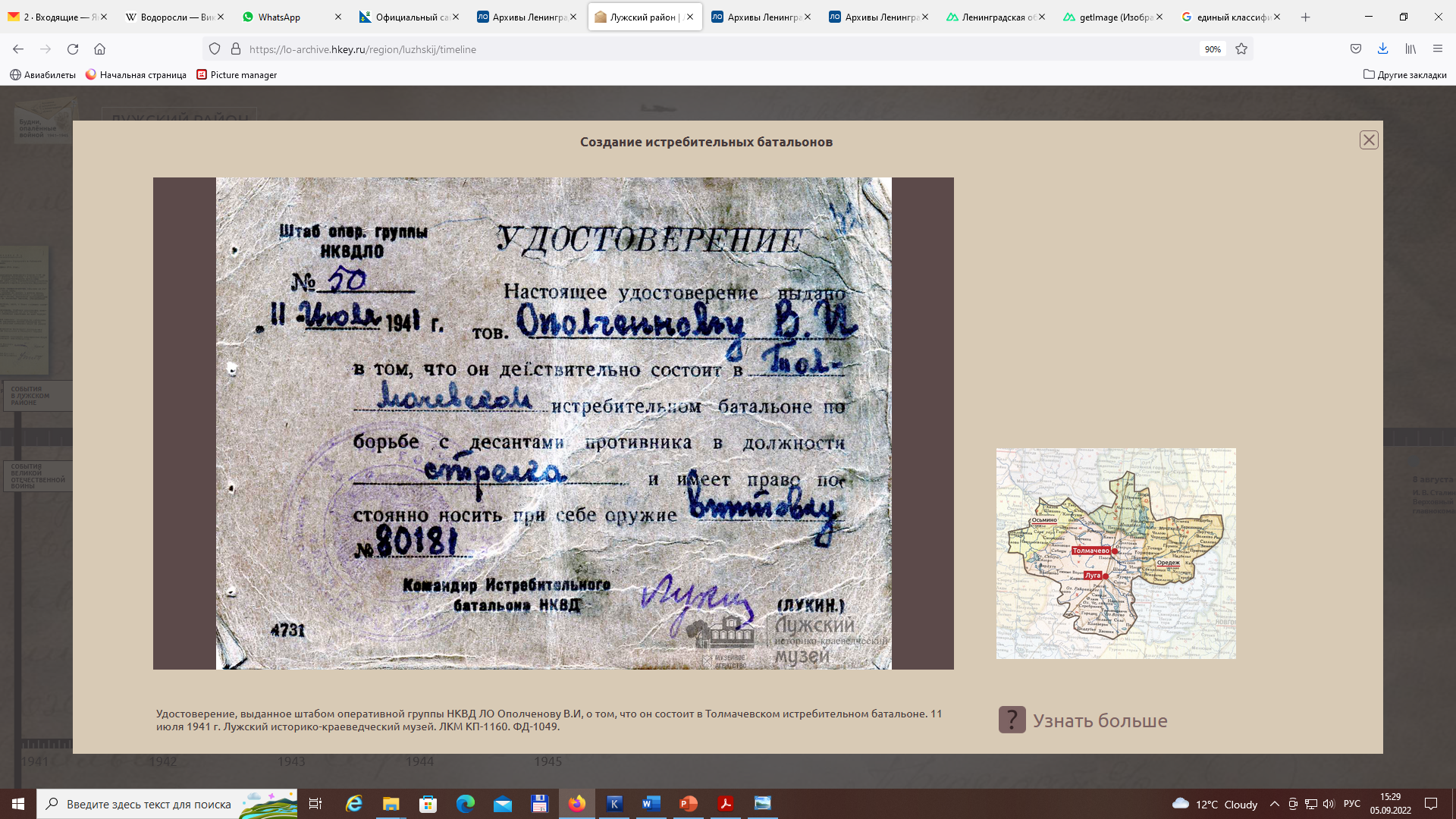 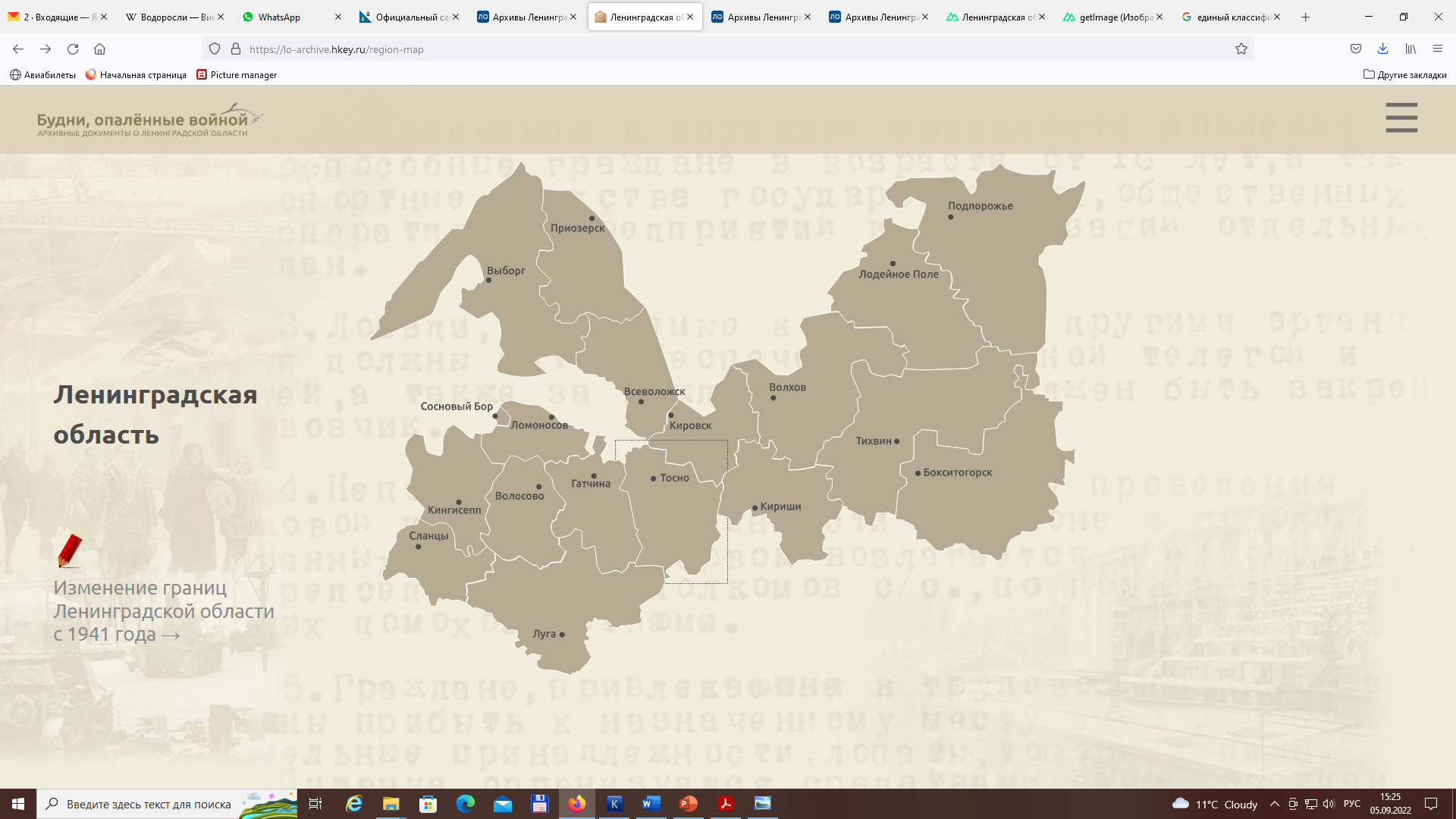 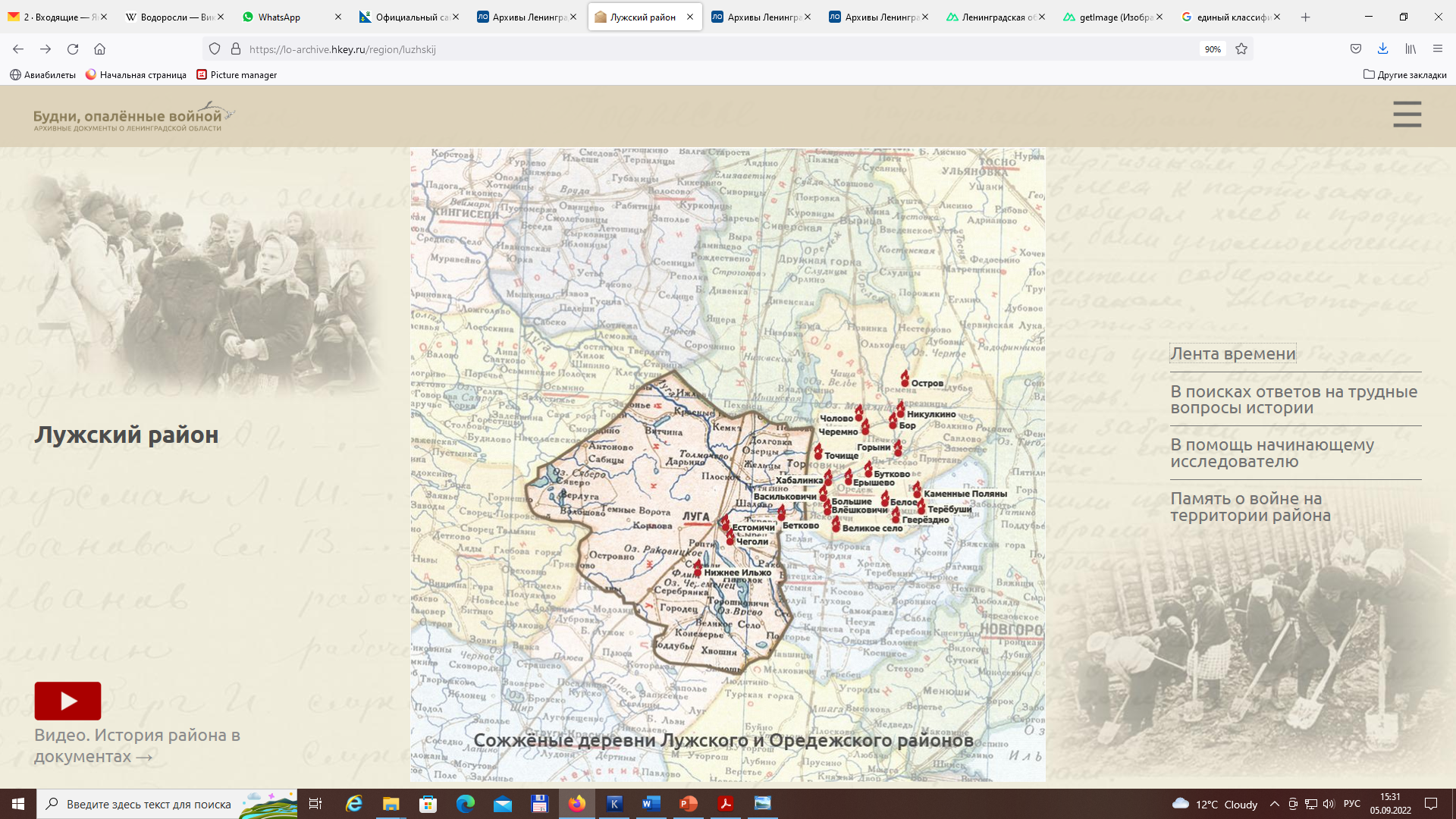 [Speaker Notes: Положено начало большому проекту, также посвященного ВОВ. Мы назвали его «Будни, опаленные войной» и хотим рассказать о каждом месяце войны через архивные документы.]
Для обеспечения информационной безопасности разработаны следующие документы
Приказы:
- О назначении ответственного за обеспечение безопасности персональных данных в информационных системах (назначена заместитель директора по АХР);
- О назначении ответственного за организацию обработки персональных данных ( назначена начальник отдела использования документов по исполнению запросов граждан);
- Об утверждении организационно-распорядительных документов оператора персональных данных:
      1. Политика ГКУ ЛОГАВ в отношении обработки персональных данных; 
      2.Положение ГКУ ЛОГАВ в отношении обработки персональных данных; 
      3.Порядок доступа работников ГКУ ЛОГАВ в помещения, где ведется обработка персональных данных; 
      4.Правила доступа работников ГКУ ЛОГАВ к персональных данным при их обработке без средств автоматизации;
      5.Правила доступа к персональным данным, обрабатываемым с использованием информационных систем персональных данных;
      6.Правила рассмотрения запросов субъектов персональных данных;
      7.Правила работы с обезличенными персональными данными;
      8.Правила осуществления внутреннего контроля соответствия обработки персональных данных требованиям к защите персональных данных в Информационных системах ГКУ ЛОГАВ;
 -Об утверждении перечня должностей с указанием работников, имеющих доступ к персональным данным, и ответственных за проведение мероприятий по обезличиванию персональных данных;
- Об утверждении перечня помещений, в которых ведется обработка персональных данных и  мест хранения материальных и (или) машинных носителей персональных данных;
- Об утверждении Перечня информационных систем и Правил разграничения доступа в информационных системах;
- Об утверждении списка работников с разграничением ролей для работы в ИС «Архивы ЛО»;
- Об обеспечении работы со средствами криптографической защиты информации в ГКУ ЛОГАВ;
- Об утверждении Перечня мер, препятствующих несанкционированному доступу к персональным.
             
Разработаны следующие документы:

-ИНСТРУКЦИЯ ответственного за обеспечение безопасности персональных данных информационных систем персональных данных в ГКУ ЛОГАВ;
-ИНСТРУКЦИЯ лица, ответственного за организацию обработки персональных данных в ГКУ ЛОГАВ;
-Перечень пользователей СЗКИ, имеющих права доступа в спецпомещения, где хранятся СЗКИ или ключевые документы к ним, в рабочее и нерабочее время;
-Памятка пользователю СКЗИ;
-Журнал учета машинных носителей СКЗИ ГКУ ЛОГАВ; 
- ПЛАН внутреннего контроля за выполнением требований к защите персональных данных при их обработке в информационной системе «Архивы Ленинградской области» на 2021 г.;      
 - Положение о системе видеонаблюдения.